Framwellgate School Durham KS3 Geography Curriculum Roadmap
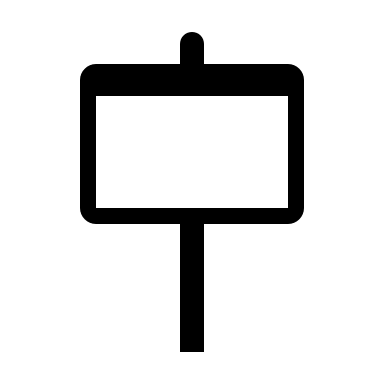 The KS3 Geography Curriculum develops a secure foundation of the key geographical topics studied at GCSE. The interwoven nature of the curriculum means that students revisit topics of study throughout KS3 and this enables them to consolidate and develop their knowledge of a more complex aspects of the topic as they progress through KS3.
Year 7
TB1: In what way does the climate of Africa affect people and animals?
TB2: Evaluate the effectiveness of the Antarctic treaty.
TB3: In what ways do the climatic processes affect people and animals of  Oceania?
TB1 Are shanty towns places to be tackled or celebrated?
TB2: Could climate change affect Antarctica?
TB2: In what ways does physical geography of Antarctica affect people and animals?
TB1 How can globalisation help Africa develop?
TB3: How have population issues affected inequalities in Australia?
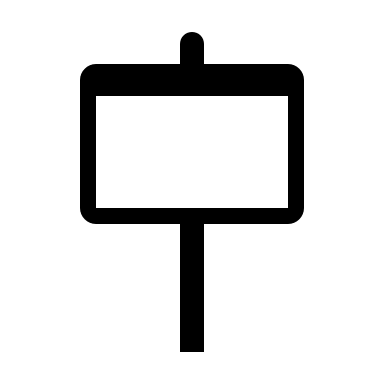 Year 8
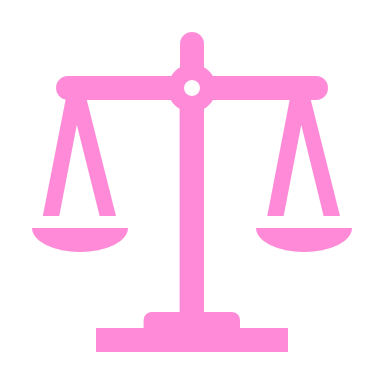 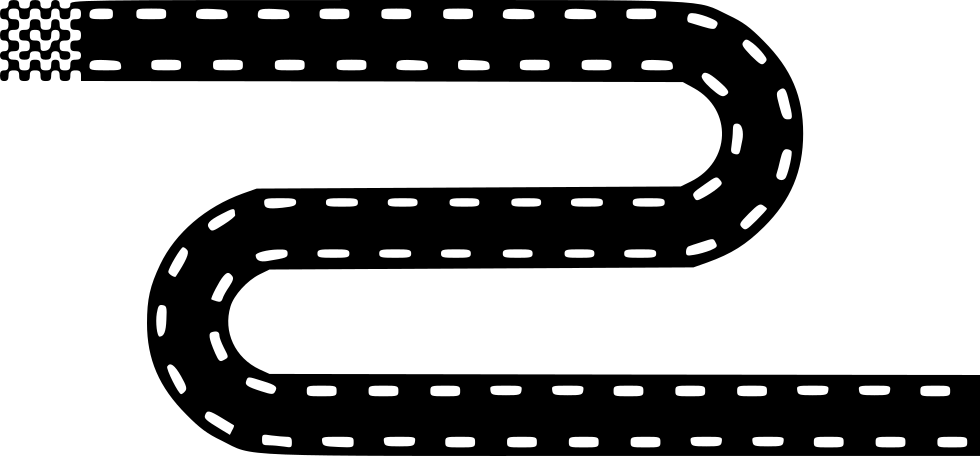 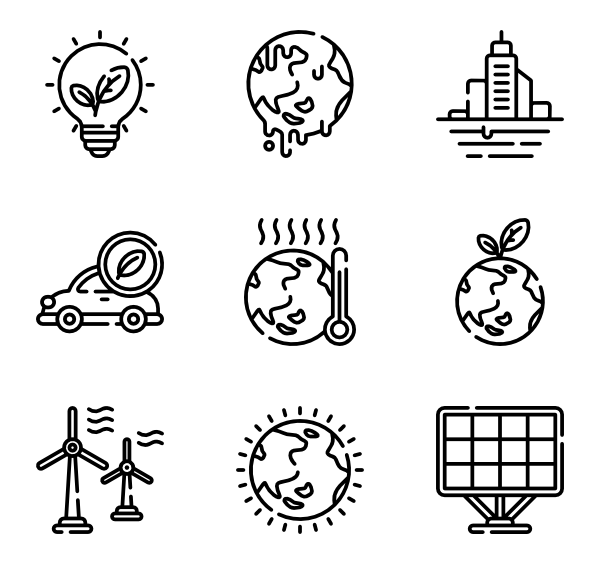 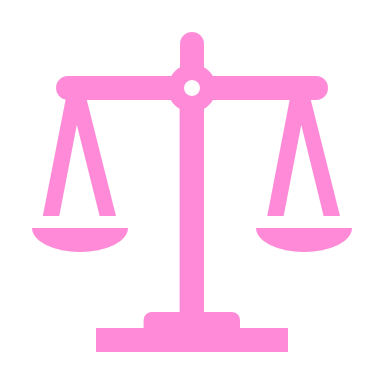 TB3: How does tourism impact upon the environment?
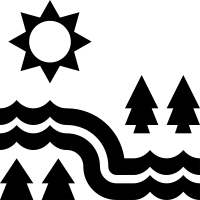 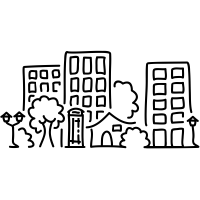 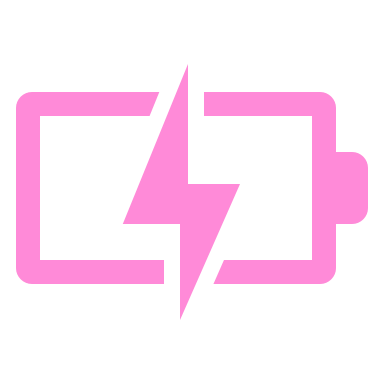 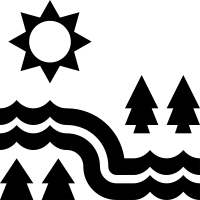 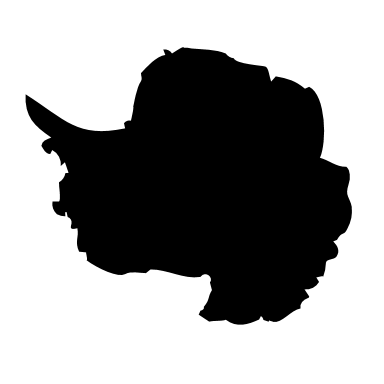 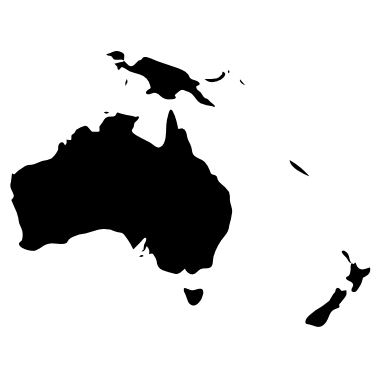 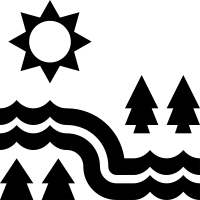 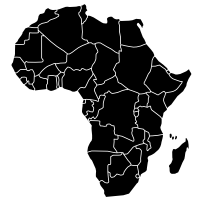 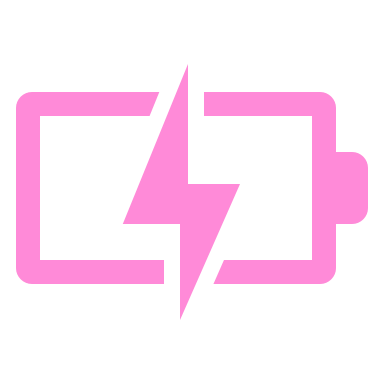 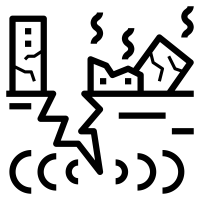 TB3: Why do natural hazards affect the landscape & people of Oceania?
TB5: In what ways does climate affect people and vegetation of South America?
TB4: How do changes in population affect the development of cities?
TB5: To what extent is Curitiba a model city?
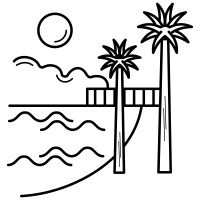 TB4: Assess the extent to which globalisation is a positive process
TB5: What fluvial processes lead to the formation of a meander?
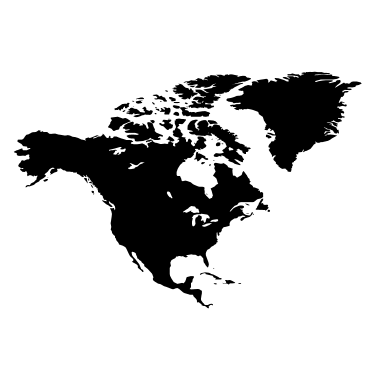 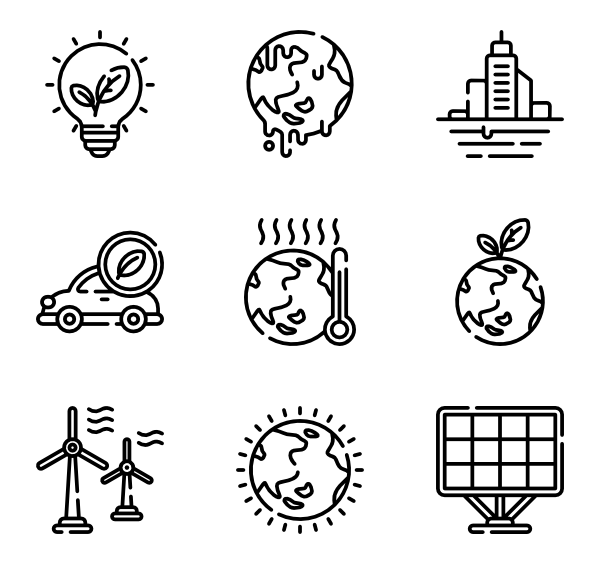 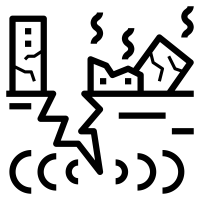 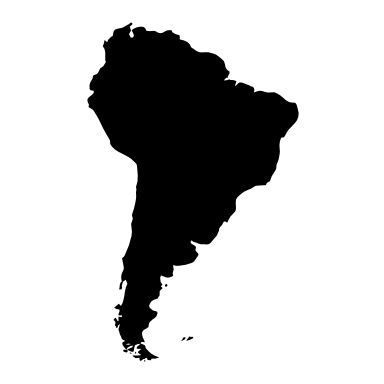 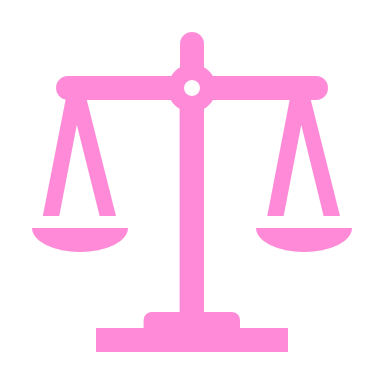 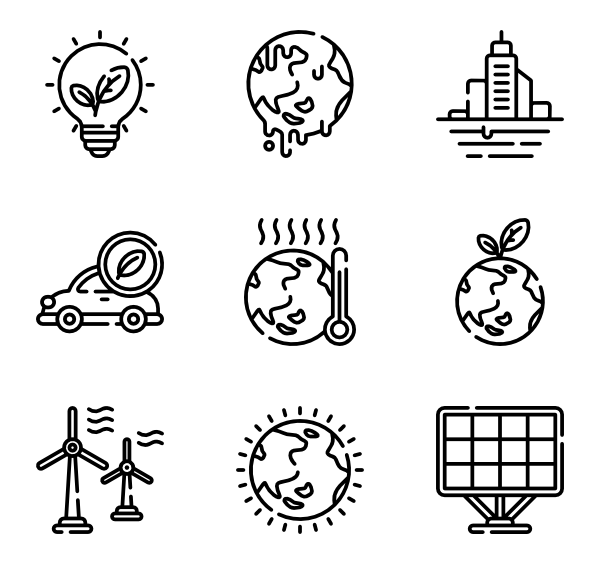 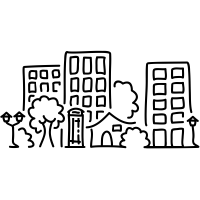 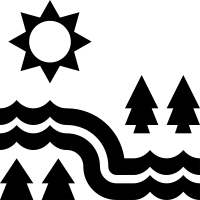 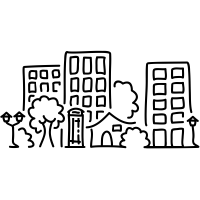 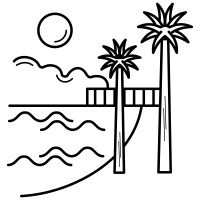 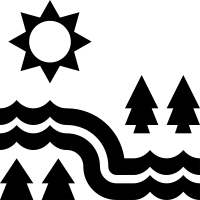 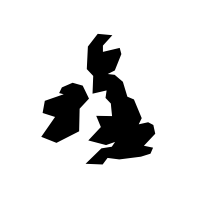 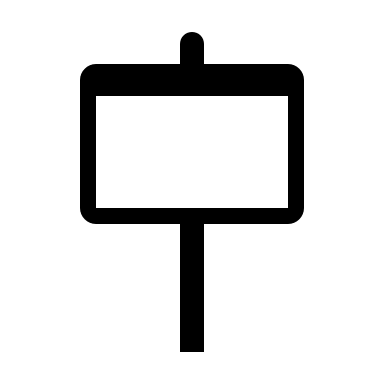 TB4: How do earthquakes impact upon the environment & people?
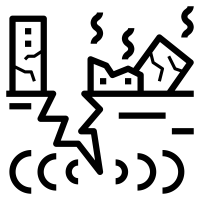 TB4: How can weather be measured?
TB6: How can map skills help our understanding of tourism in Durham?
Year 9
TB7: Why is the Middle East an important world region?
TB8: UK Inequalities
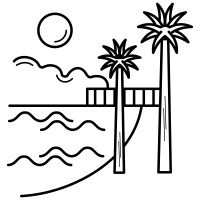 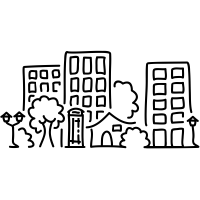 TB8: Glaciation
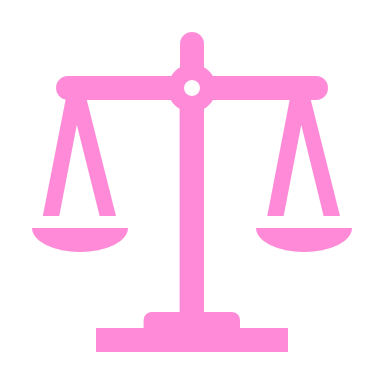 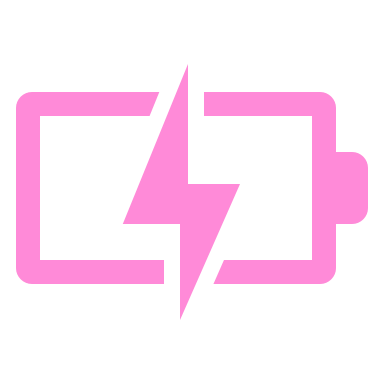 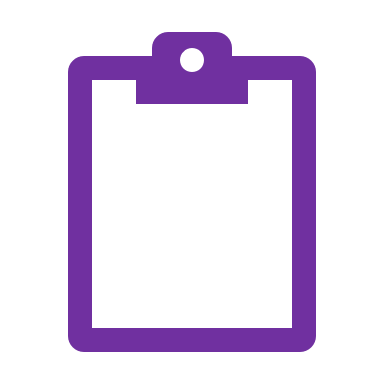 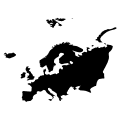 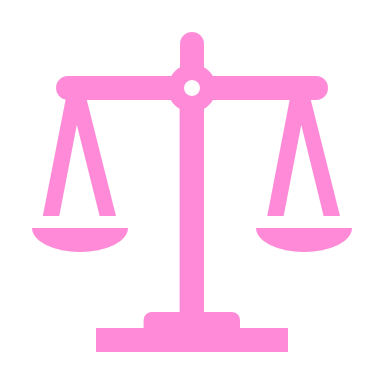 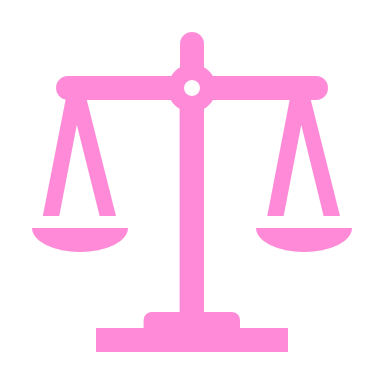 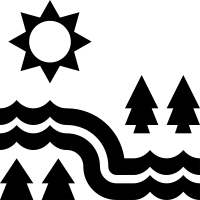 TB6: How does the geology of Durham affect the landscape?
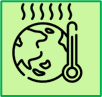 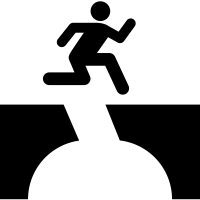 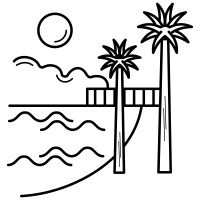 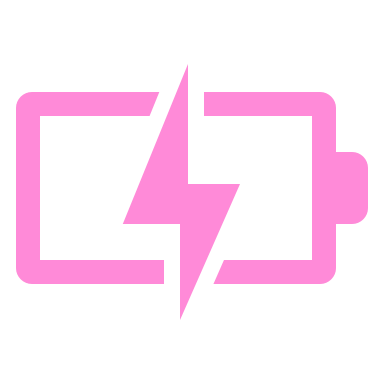 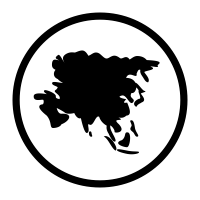 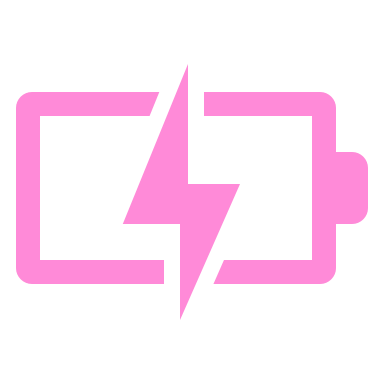 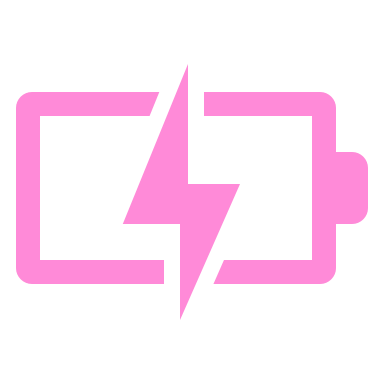 TB6: How do microclimates vary around the school site?
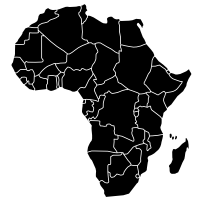 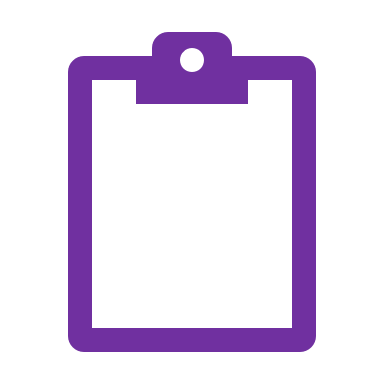 TB7: Is the geography of Russia a benefit or a curse?
TB8:Climate change
TB6: How have energy resources in Durham shaped its development?
TB7: Discuss the geographical similarities and differences between Africa & Asia.
Edexcel GCSE Geography A: Course outline
Paper 1 Physical environment (37.5%)
Paper 3 GEOG investigations (25%)
Paper 2 human environment (37.5%)
Rock landscapes
Section A The Changing Landscapes of the UK
Section B 
UK Challenges
Section A Changing cities
Regeneration
LIC City:
Mexico City
River landscapes
Urbanisation
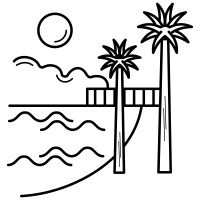 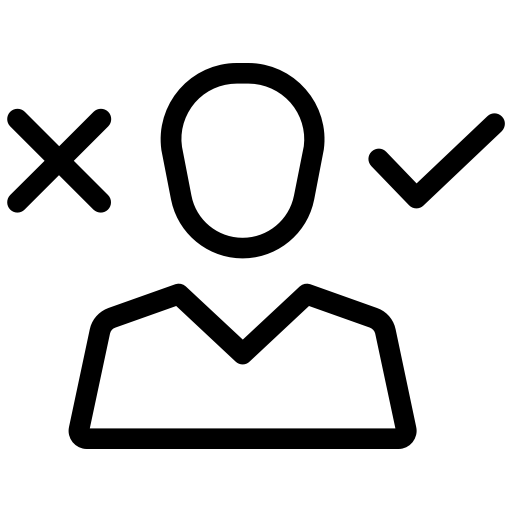 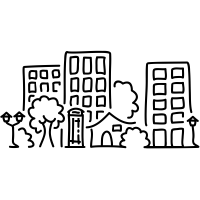 UK City:
Newcastle
Coastal landscapes
Climate change
UK (HIC) & Bangladesh (LIC)
Section B 
Global development
Section A Fieldwork
Unseen Fieldwork
LIC country: India
Weather hazards
Section B 
Weather hazards & climate change
Droughts Sahel (LIC) & California (HIC)
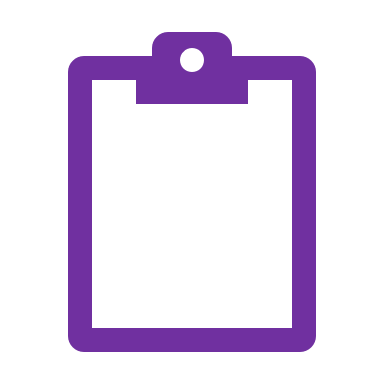 Inequalities
Tropical cyclones:
Haiyan (LIC) & Sandy (HIC)
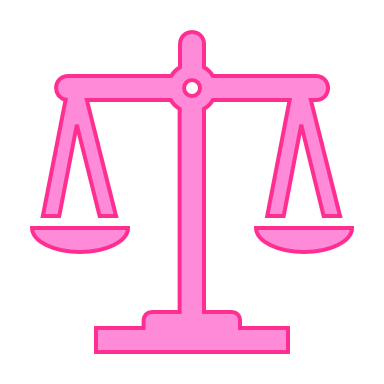 Human Fieldwork
UK energy mix
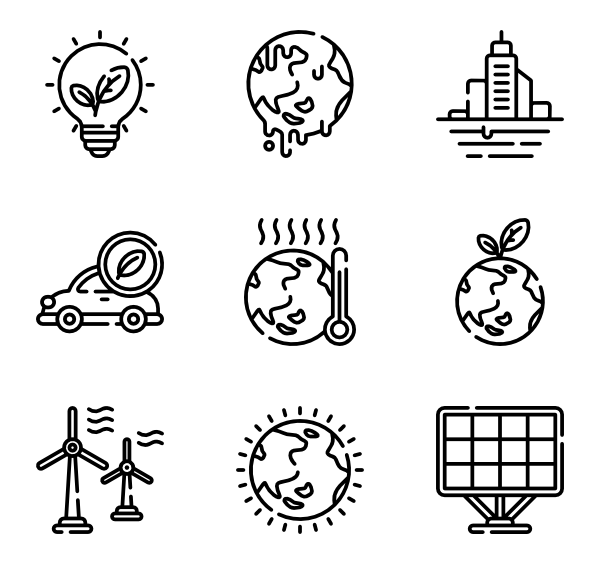 Physical Fieldwork
New Forest
Section C 
Ecosystems, biodiversity & management
LIC country: China
Temperate Deciduous Woodlands
SECTION C
Resource management
HIC country: 
Germany
Urban regeneration

 Newcastle
Coastal landscapes

Seaton Sluice
Tropical rainforests
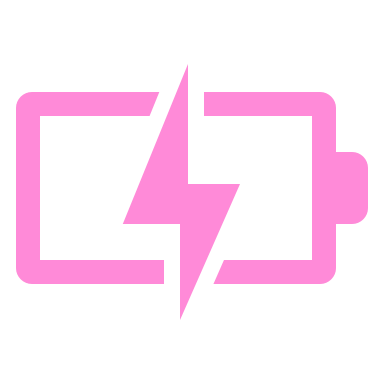 Energy resource management
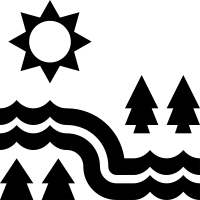 Amazon Rainforest